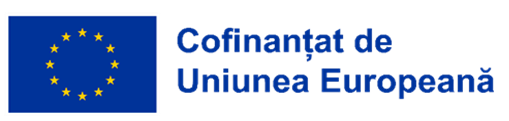 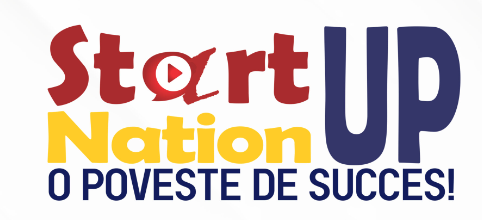 Centrul Teritorial pentru Intreprinderi Mici si Mijlocii si Turism Cluj-Napoca Str. Horea, 13
EDITIA 2024
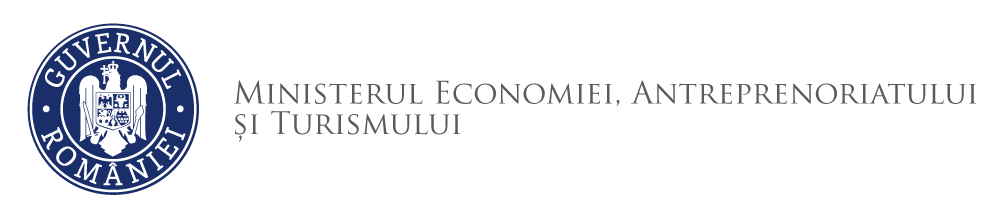 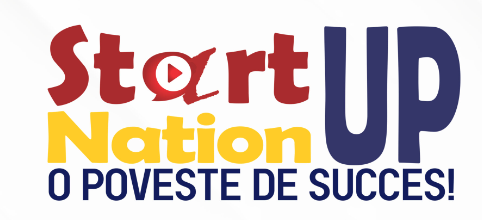 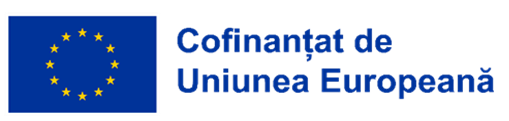 agentia.cluj@imm.gov.ro
Cluj-Napoca, Str. Horea, 13
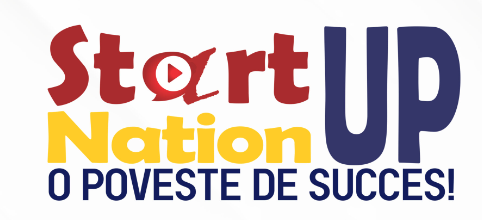 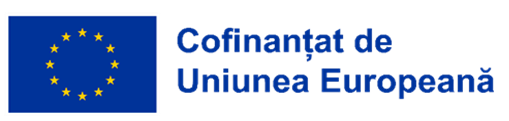 PILONUL I
Programul sprijină întreprinderile nou-înființate cu un buget de 450 milioane euro.

Pilonul 1 vizează tinerii sub 30 de ani, cu proiecte pentru regiuni dezvoltate și mai puțin dezvoltate.

10% dintre participanții la cursurile antreprenoriale vor fi de etnie rromă.
agentia.cluj@imm.gov.ro
Cluj-Napoca, Str. Horea, 13
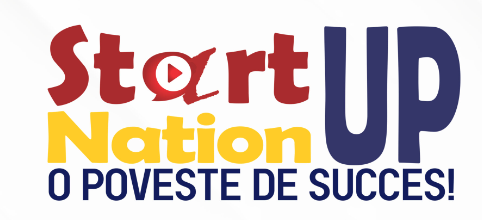 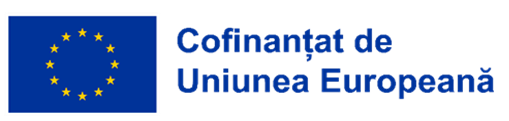 PILONUL II
agentia.cluj@imm.gov.ro
Cluj-Napoca, Str. Horea, 13
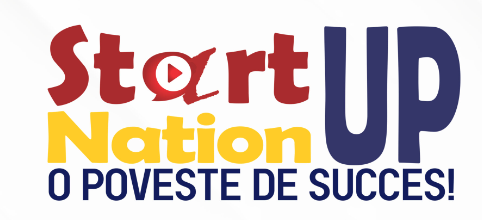 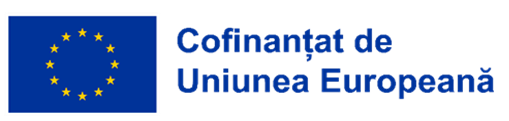 ETAPA 1
Furnizorii de formare profesională trebuie să prezinte programa de pregătire și un număr minim de cursanți pentru o perioadă de 4 luni.
Furnizorii de cursuri antreprenoriale trebuie să fie autorizați conform legislației.
Nu pot avea datorii sau să fie în stare de insolvență pentru a accesa programul.
agentia.cluj@imm.gov.ro
Cluj-Napoca, Str. Horea, 13
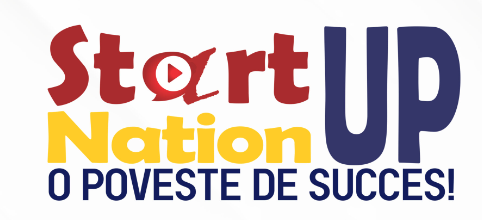 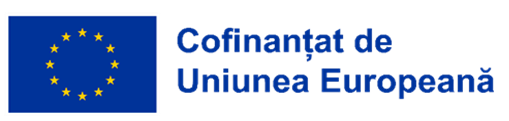 ETAPA 2
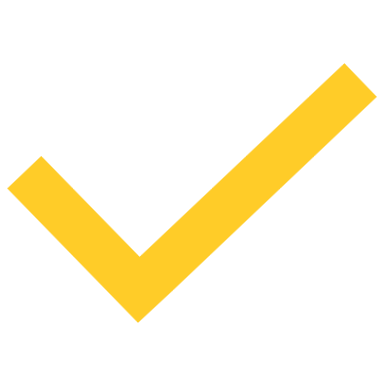 Cursurile de pregătire antreprenorială au o durată de 40 de ore pentru fiecare grupă de cursanți.
Participanții beneficiază de subvenții bazate pe prezența la cursuri și pe obținerea certificatului de absolvire.
Persoanele din grupul țintă se vor înscrie electronic și pot alege furnizorii de formare acceptați pentru dezvoltarea abilităților antreprenoriale.
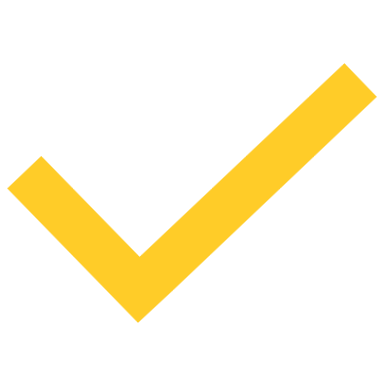 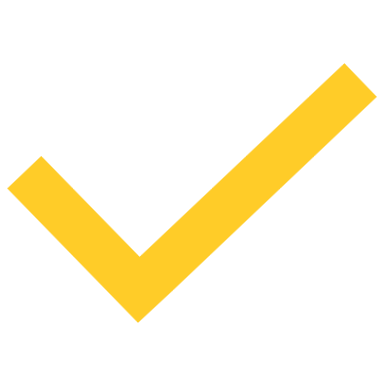 agentia.cluj@imm.gov.ro
Cluj-Napoca, Str. Horea, 13
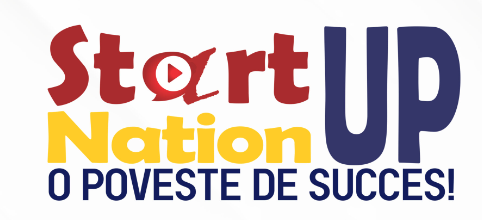 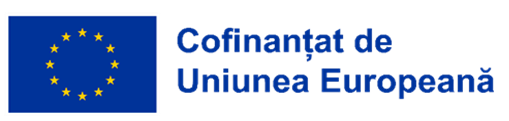 ETAPA 3
agentia.cluj@imm.gov.ro
Cluj-Napoca, Str. Horea, 13
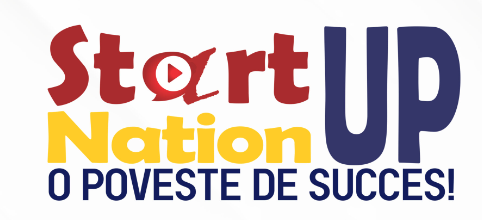 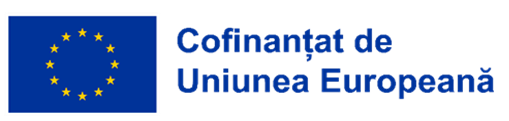 CRITERII PROPUSE PRIVIND EVALUAREA
agentia.cluj@imm.gov.ro
Cluj-Napoca, Str. Horea, 13
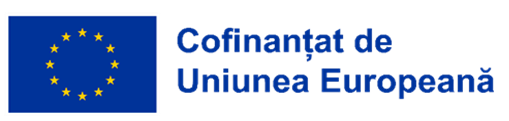 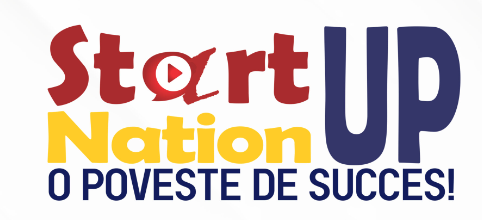 Centrul Teritorial pentru Intreprinderi Mici si Mijlocii si Turism Cluj-Napoca
Str. Horea, 13
0771 265 201; 0264 287 224
agentia.cluj@imm.gov.ro
EDITIA 2024
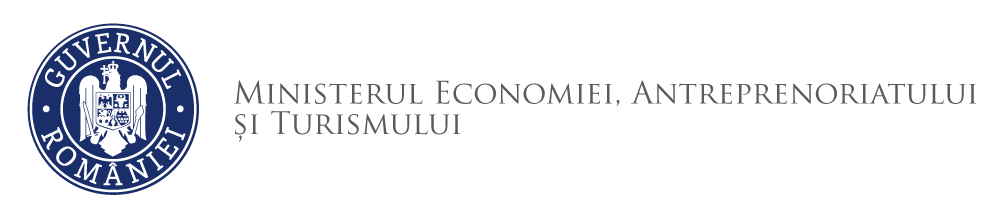